A Simple Model of Pentaquarks
Davide Germani
Based on:
D. Germani, A. D. Polosa, F. Niliani, A Simple Model of Pentaquarks (arXiv:2403.04068 [hep-ph])
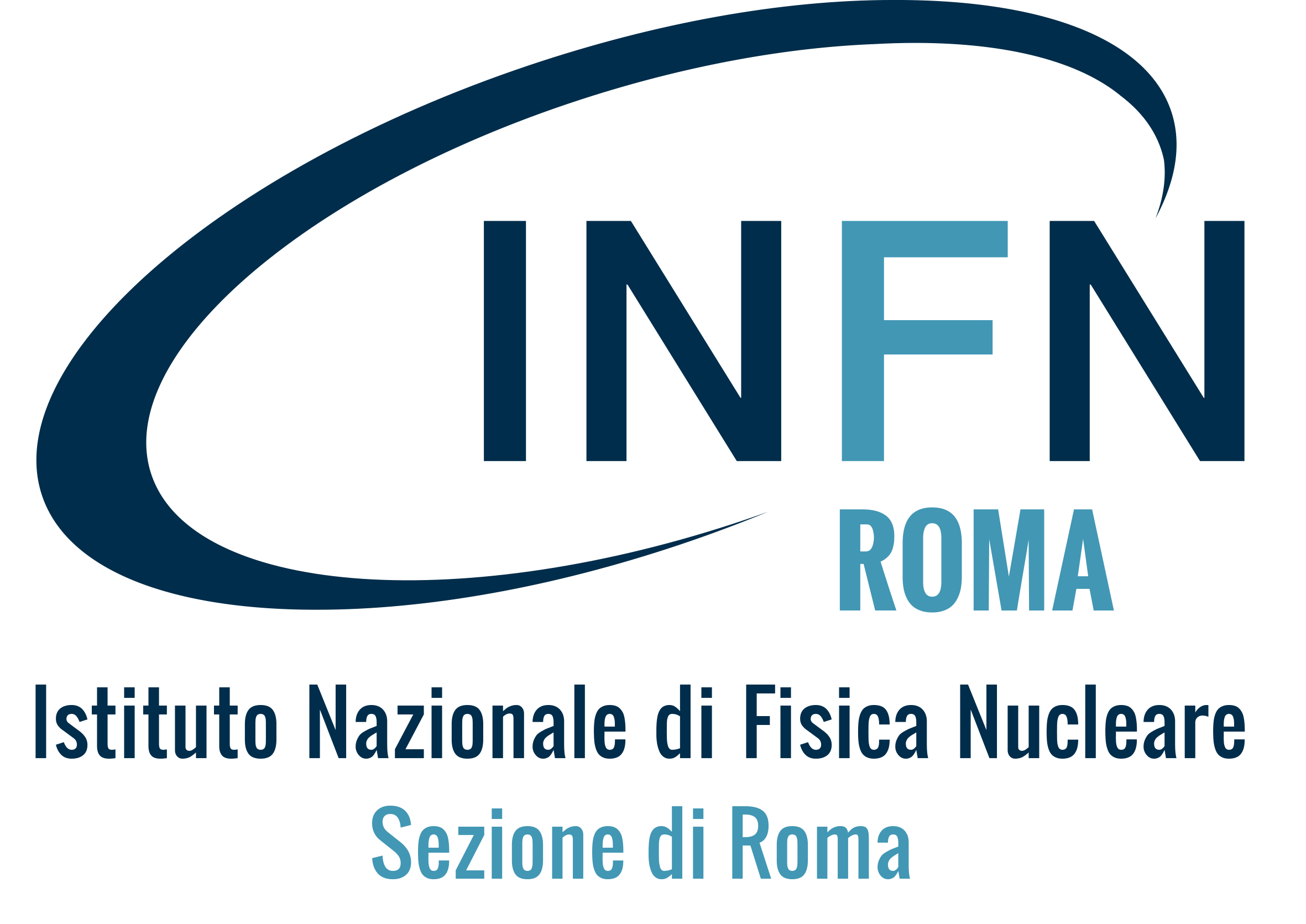 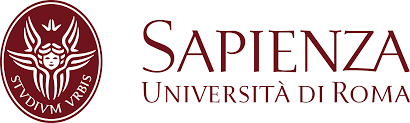 08/04/2024
LHCb presentation
1
Outline
Overview of the current situation;
A simple model for pentaquarks
A different point of view
Our ‘Hadro-Charmonia’ model: the role of the exchange interaction
Spin assignment and Mass prediction
Possible new processes
Suppression Mechanism in Baryons
08/04/2024
LHCb presentation
2
Current situation
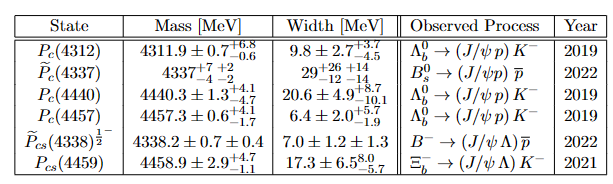 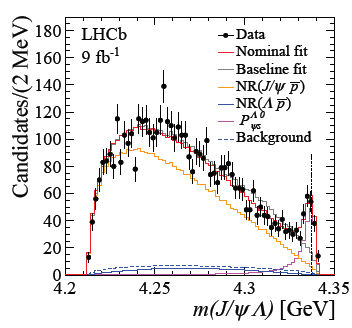 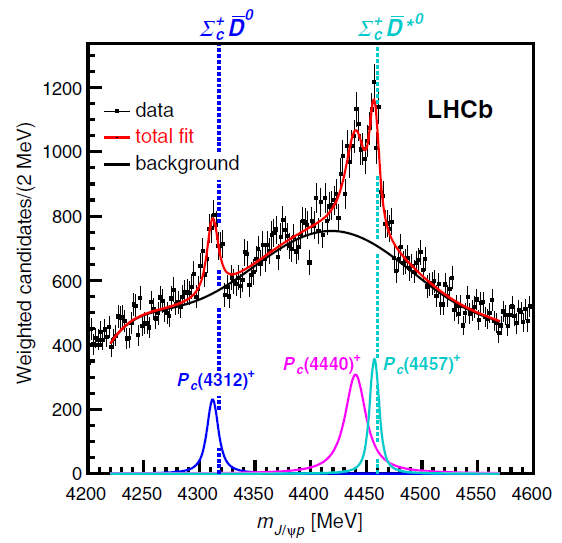 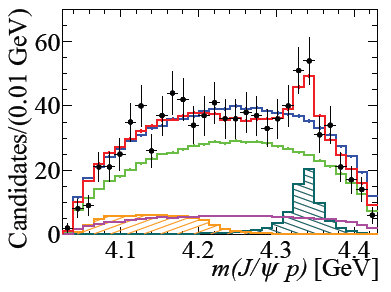 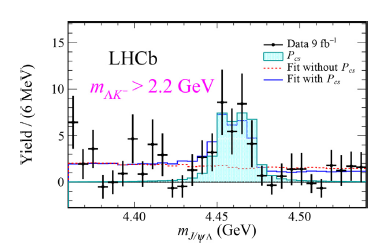 R. Aaij et al. arXiv:1904.03947 [hep-ex] (2019), R. Aaij et al. arXiv:2012.10380v2 [hep-ex] (2021), R. Aaij et al. arXiv:2210.10346 [hep-ex] (2021), R. Aaij et al. arXiv:2108.04720 [hep-ex] (2022)
08/04/2024
LHCb presentation
3
A different point of view
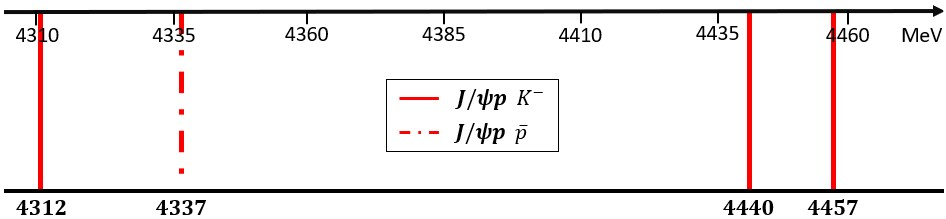 We divide the spectrum according to strangness content.
Pentaquark seems to appear in triplet
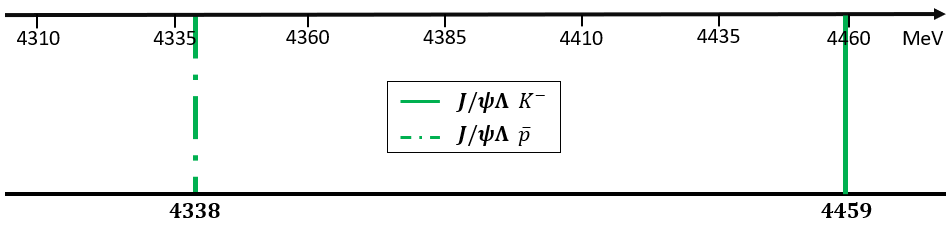 Can we build a model to account for these properties?
08/04/2024
LHCb presentation
4
An ‘Hadro-Charmonia’ Model
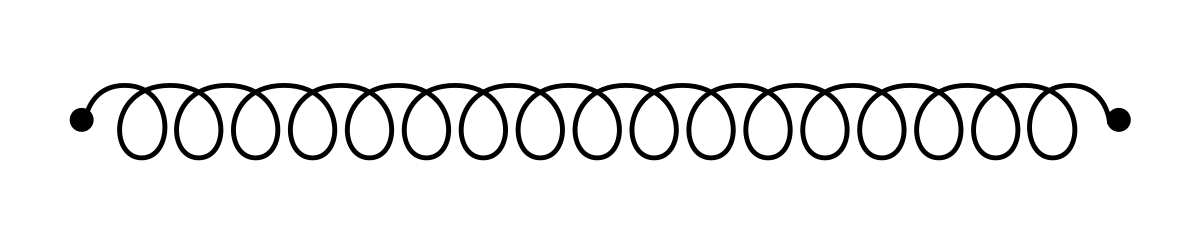 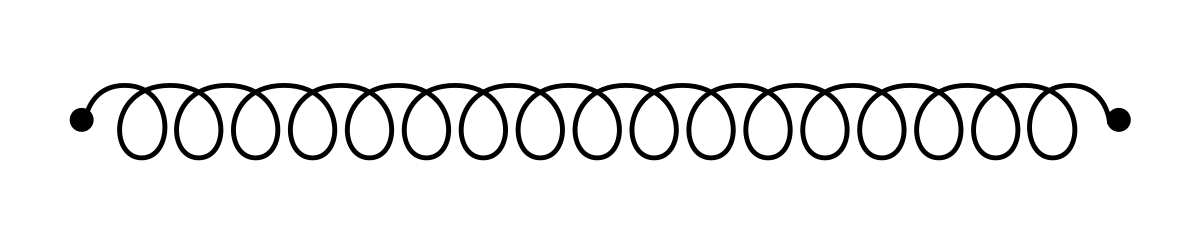 Fermi statistics for ligth quarks;
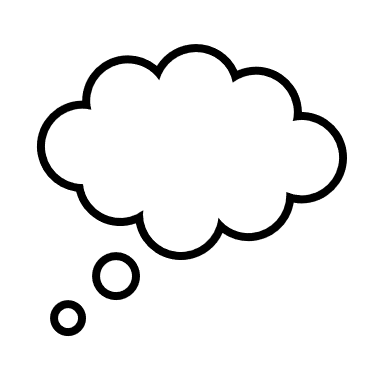 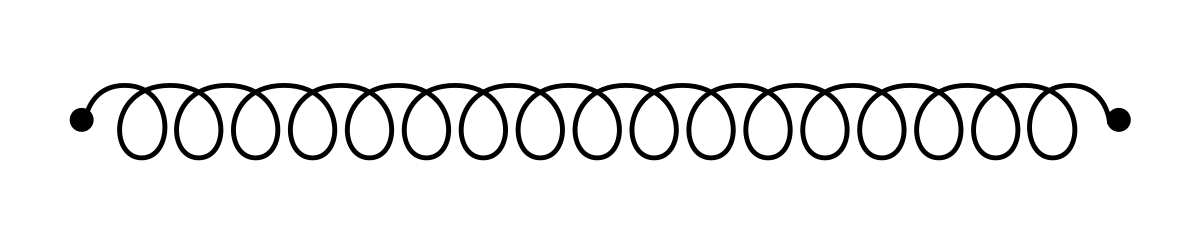 Interacting fermions…
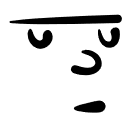 08/04/2024
LHCb presentation
5
Exchange Interaction! Three Fermions Case
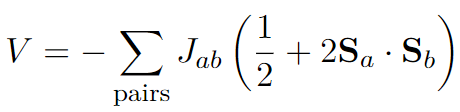 Generalization of the well known two fermions case
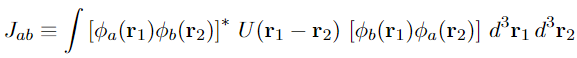 The potential has three distinct eigenvalues
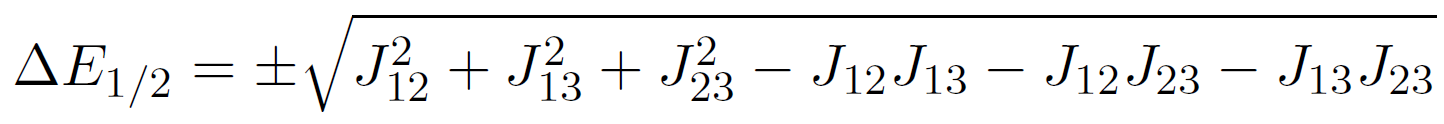 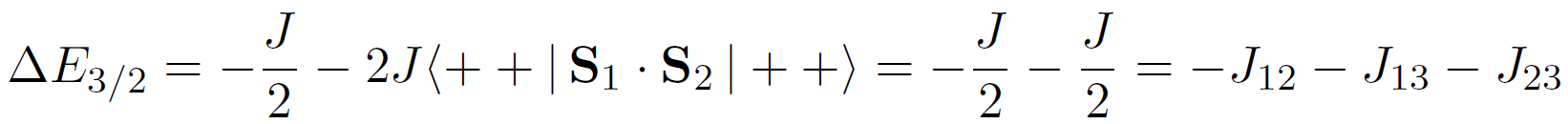 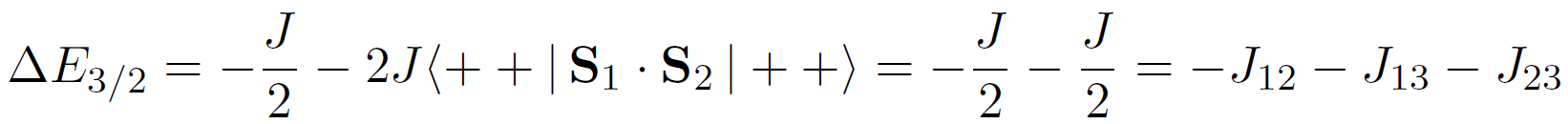 08/04/2024
LHCb presentation
6
An ‘Hadro-Charmonia’ Model
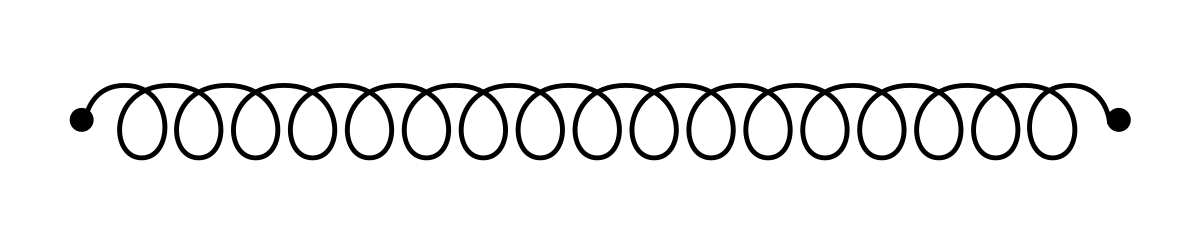 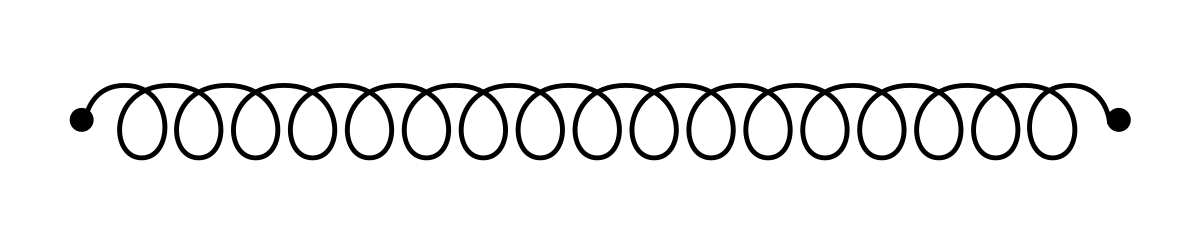 Fermi statistics for ligth quarks;
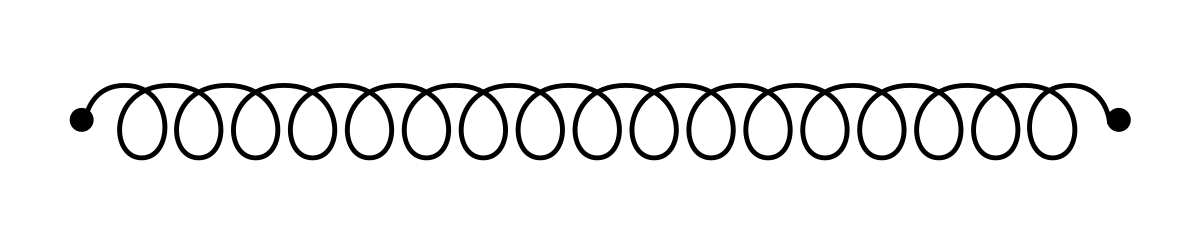 Exchange Interaction. But to use to use the exchange interaction, we need to have a precise symmetry on the spin-orbital part which means a complete symmetry in the color-flavor sector
(flavor)
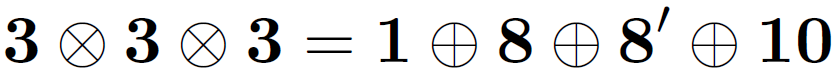 08/04/2024
LHCb presentation
7
Symmetric and Antisymmetric Combination
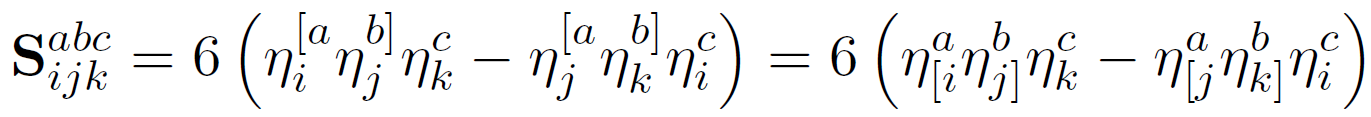 1.
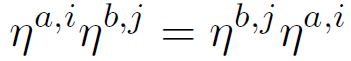 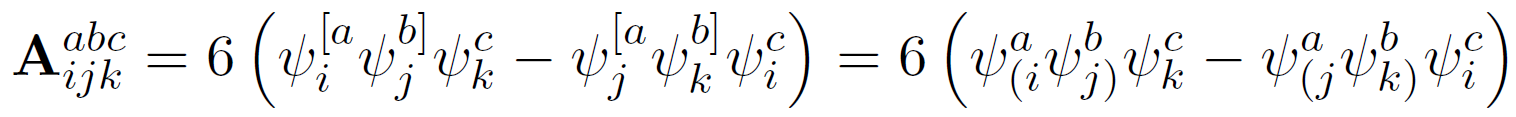 2.
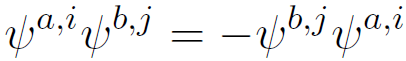 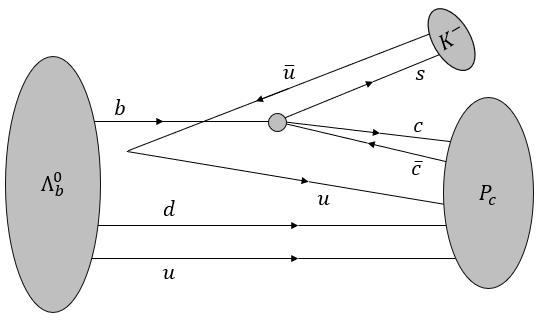 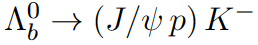 08/04/2024
LHCb presentation
8
Our ‘Hadro-Charmonia’ model
Fermi statistics for ligth quarks
Spin-Orbital
Color-Flavour
+
S
A
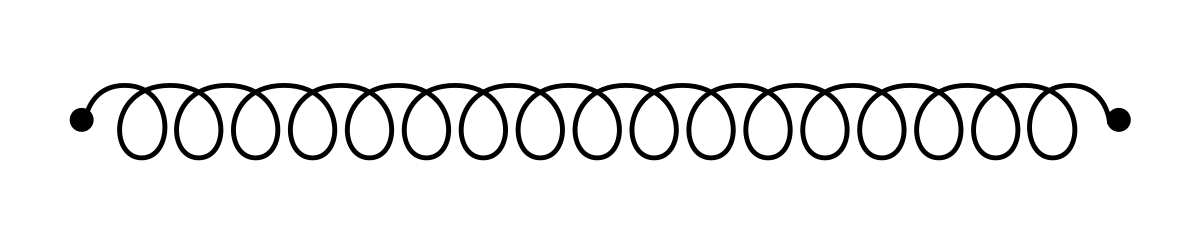 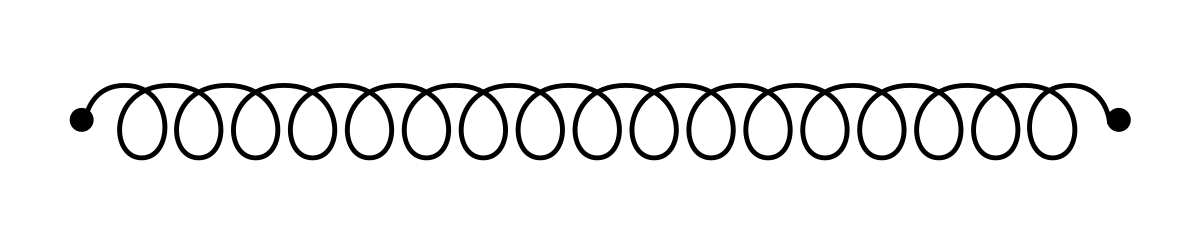 S
A
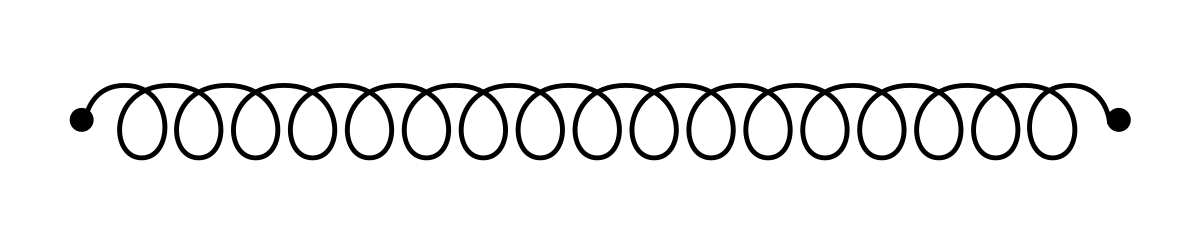 Exchange Interaction
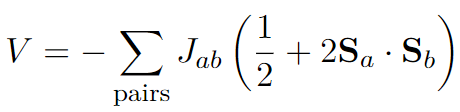 J couplings:
Experimental Data
+
+
Spin assignment
08/04/2024
LHCb presentation
9
J parameters: how do we fit?
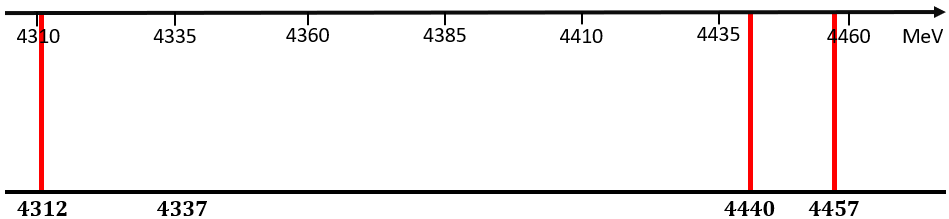 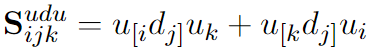 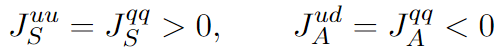 1.
We search for a solution of the sistem that respects the constraints on the sign an ratio of the couplings.
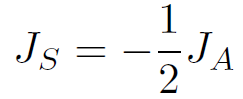 2.
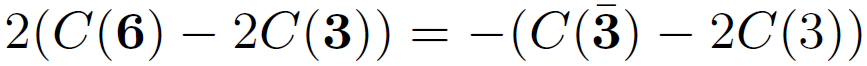 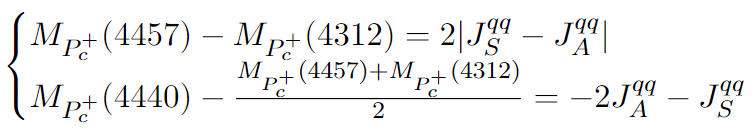 3.
08/04/2024
LHCb presentation
10
Spin assignment and Mass prediction
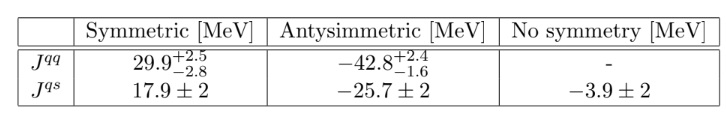 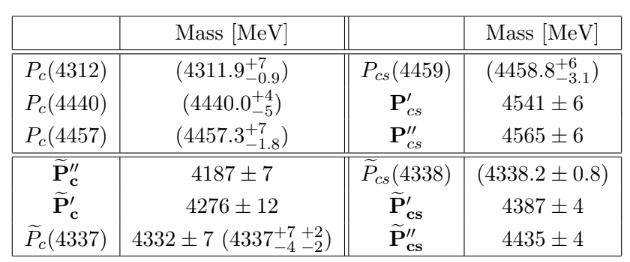 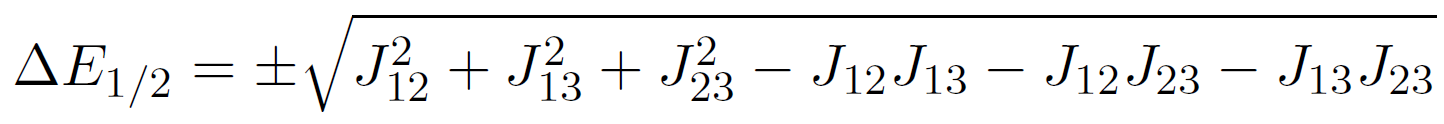 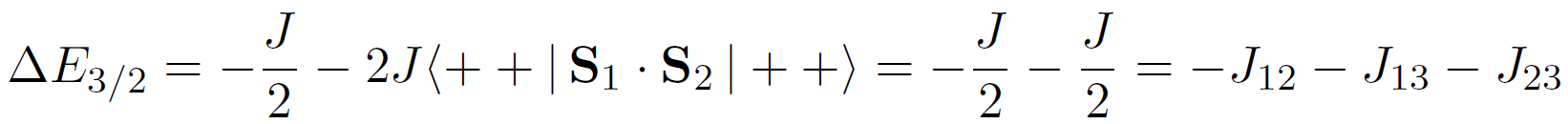 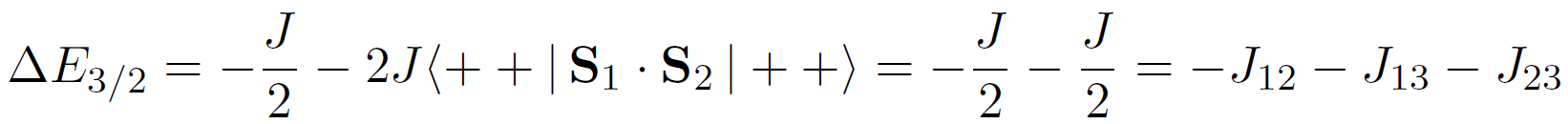 08/04/2024
LHCb presentation
11
Spin assignment and Mass predictions
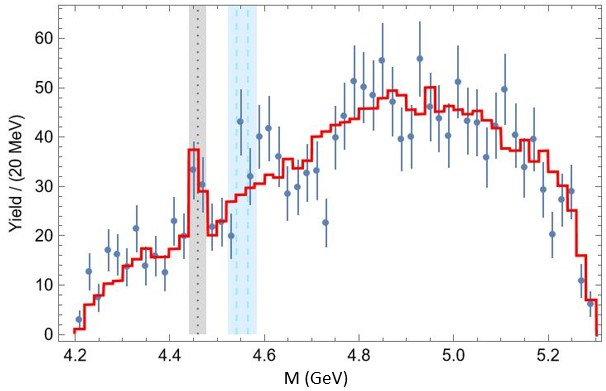 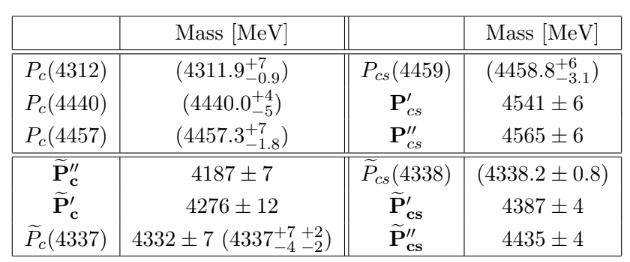 Theoretically predicted
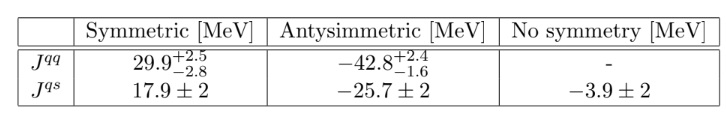 08/04/2024
LHCb presentation
12
Spin assignment and Mass predictions
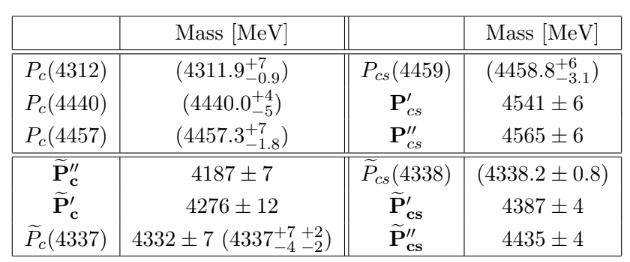 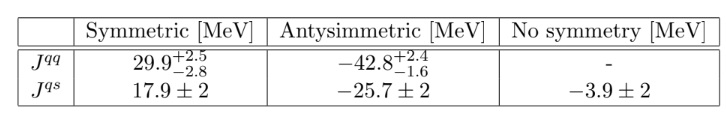 08/04/2024
LHCb presentation
13
Good vs Bad diquarks
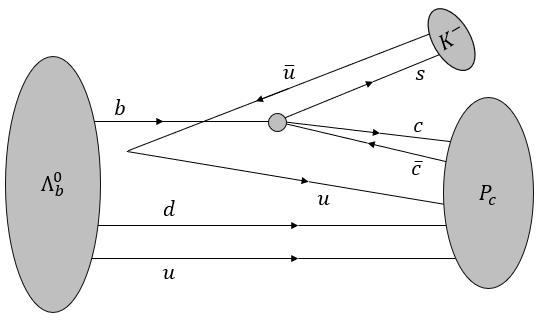 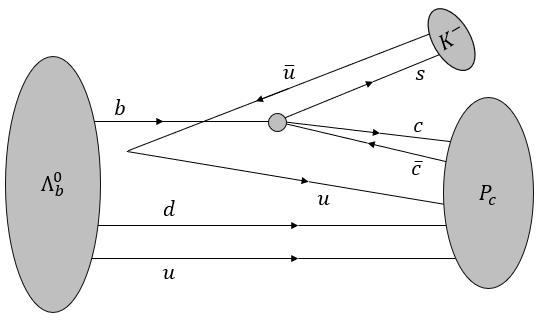 08/04/2024
LHCb presentation
14
Good vs Bad diquarks
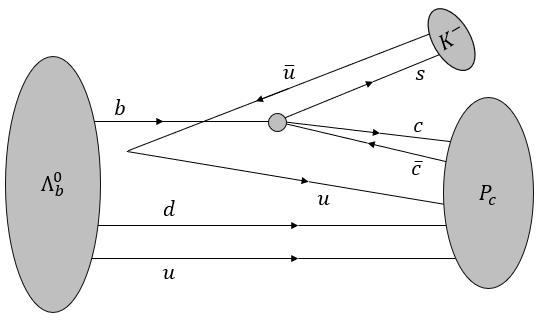 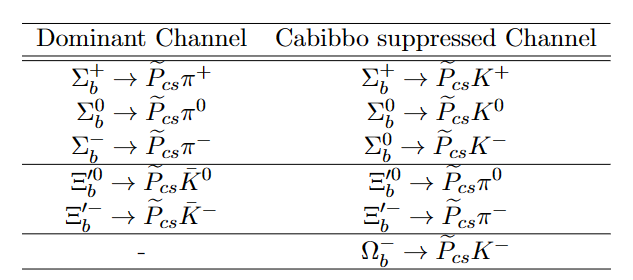 08/04/2024
LHCb presentation
15
Suppression Mechanism in Baryons
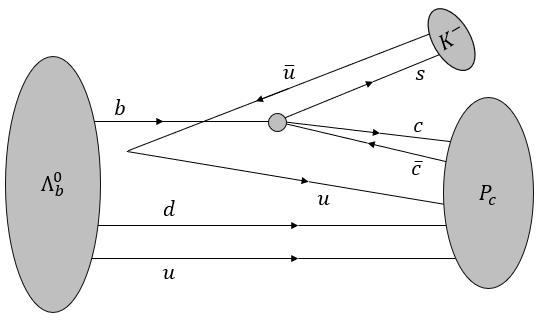 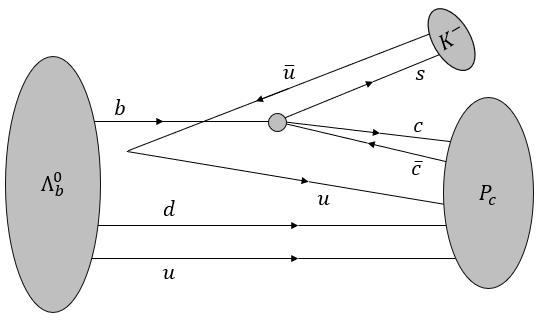 Suppression of the antisimmetric 
color-flavor part
This is the only possible diagram in this case, but there are processes with other diagrams
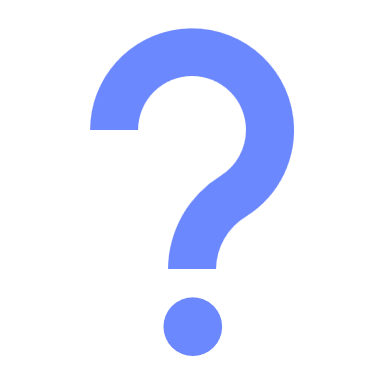 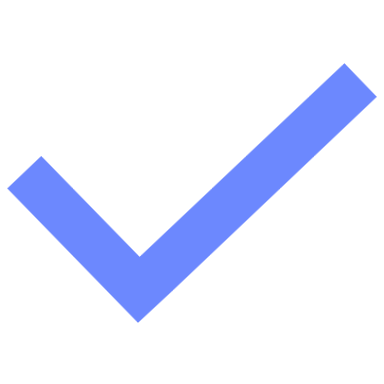 08/04/2024
LHCb presentation
16
Suppression Mechanism in Baryons
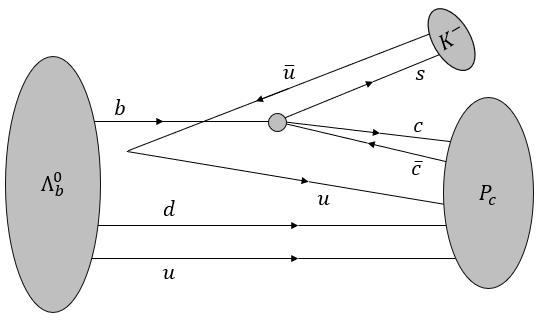 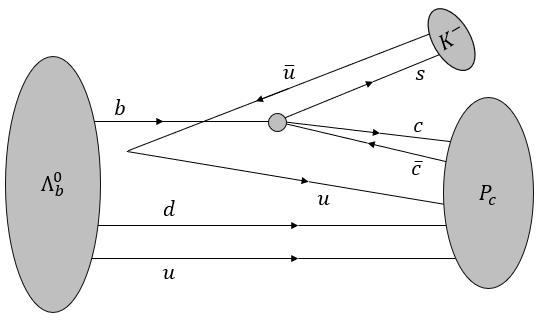 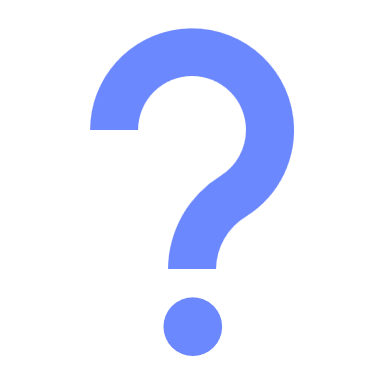 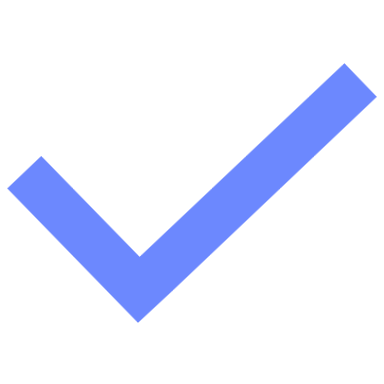 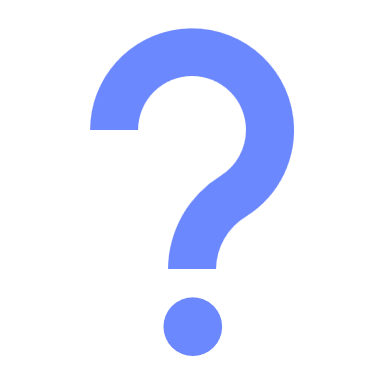 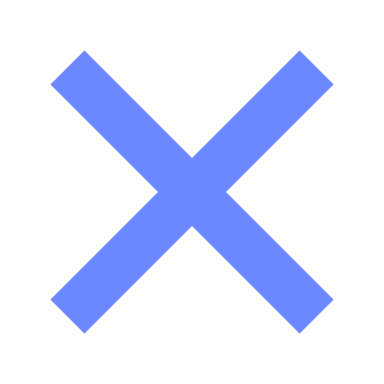 Suppression of the antisimmetric color-flavor part
08/04/2024
LHCb presentation
17
Suppression Mechanism in Baryons
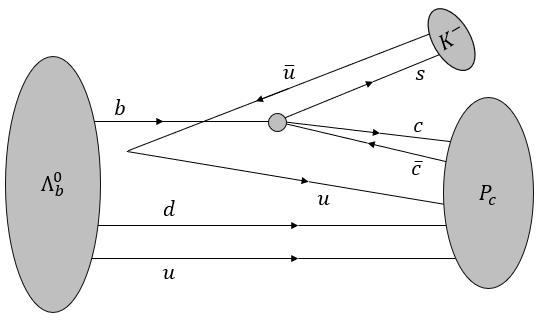 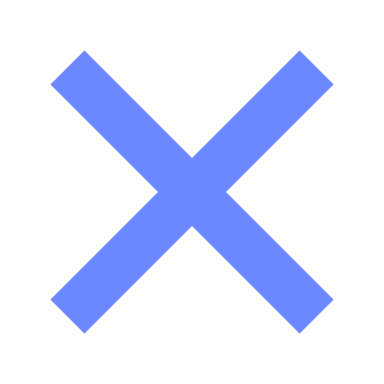 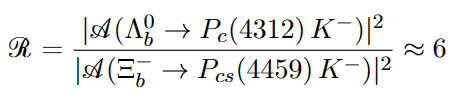 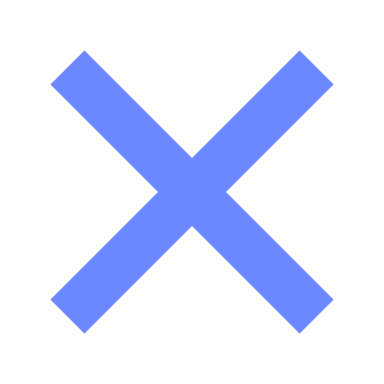 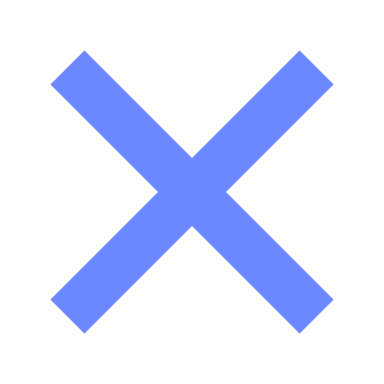 Suppression of the antisimmetric color-flavor part
08/04/2024
LHCb presentation
18
Conclusions
By exploiting Fermi statistics and exchange interaction, we are able to provide a prediction for the spin of the observed pentaquarks and make predictions for the masses of the remaining pentaquarks to complete the triplets;
The data suggests two different types of production for pentaquarks. Our model, based on the existence of two tensors in color-flavor space, could provide a way to account for this experimental fact. Further studies are necessary, particularly to determine the value of the ratio
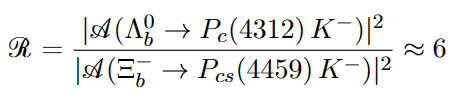 ;
08/04/2024
LHCb presentation
19
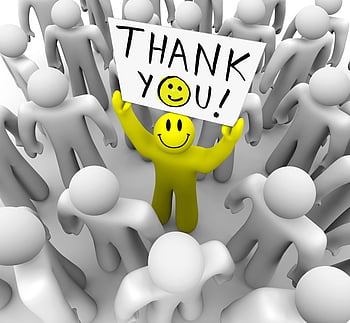 08/04/2024
LHCb presentation
20
Backup
08/04/2024
LHCb presentation
21
Young Tableau
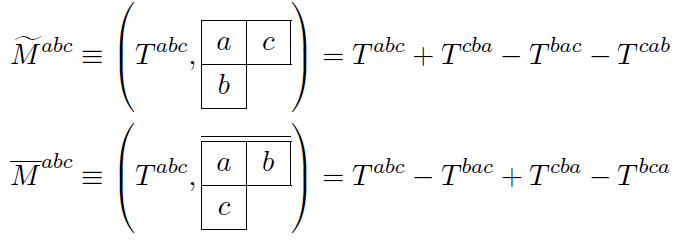 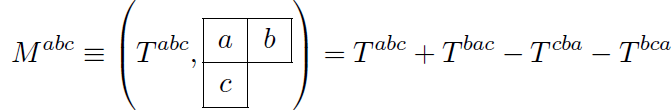 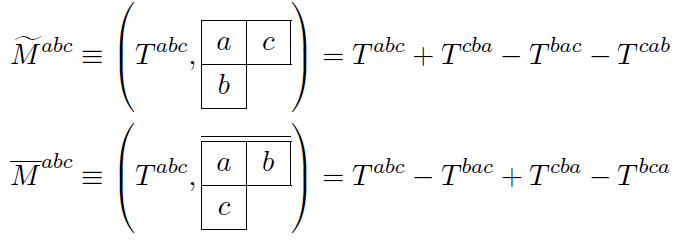 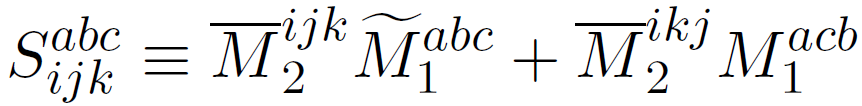 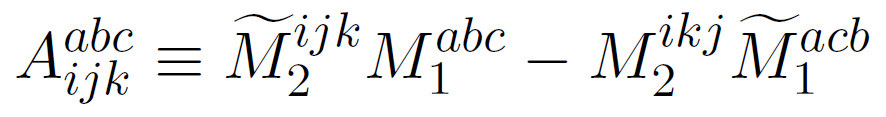 08/04/2024
LHCb presentation
22
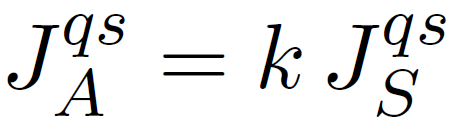 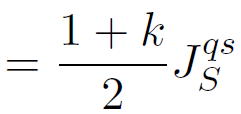 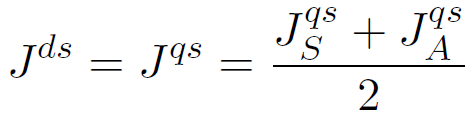 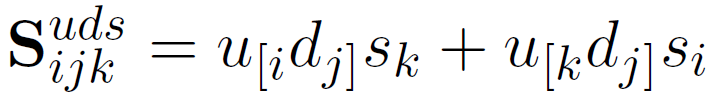 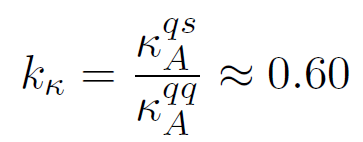 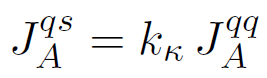 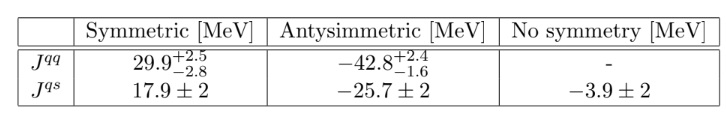 08/04/2024
LHCb presentation
23
Baryon Octet Matrix
We consider the greek letters to be spin indices and the latin letters to be flavor ones
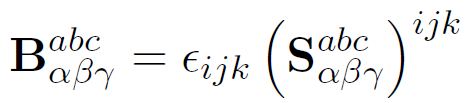 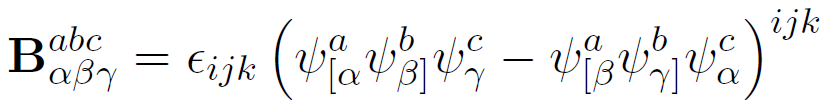 Baryon Operator
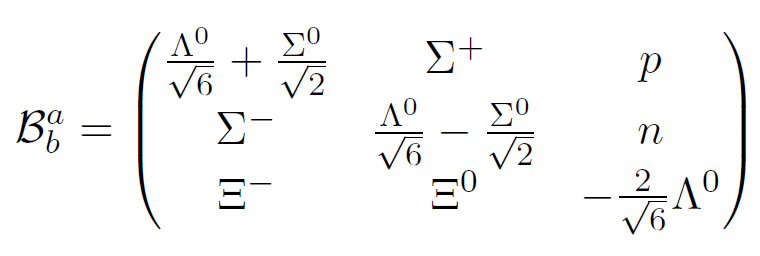 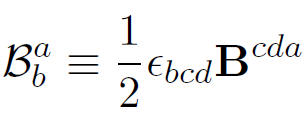 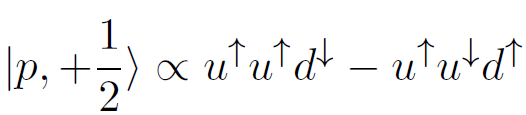 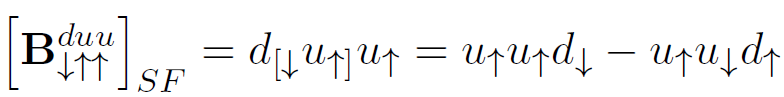 H. Georgi, Lie algebras in particle physics. From isospin to unified theories
08/04/2024
LHCb presentation
24